Математическая игра
« Разноцветные шары»
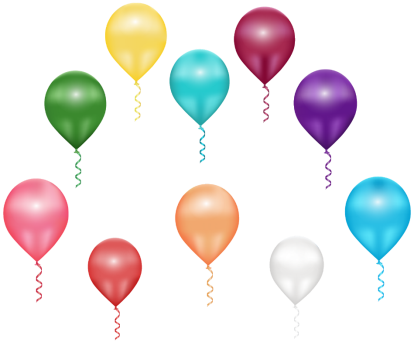 Цель: 
закрепить основные цвета,
закрепить понятия
«много»
«один»
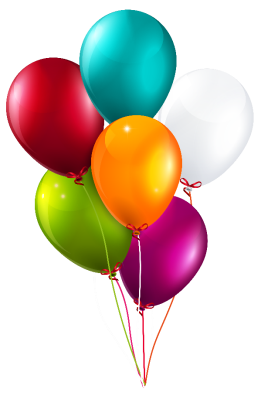 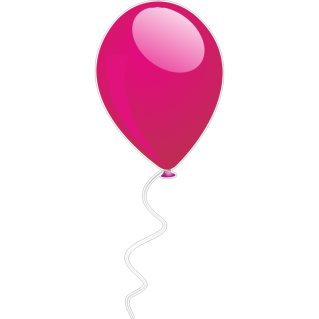 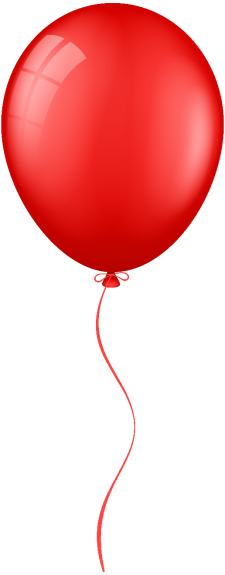 К нам в гости пришла кукла Катя. 
Скажи пожалуйста, что она нам принесла? (шарик)
А сколько шариков она нам принесла? (один или много)
А какого он цвета? (красного)
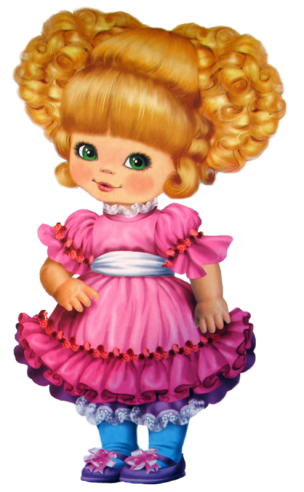 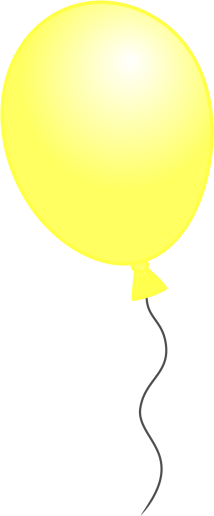 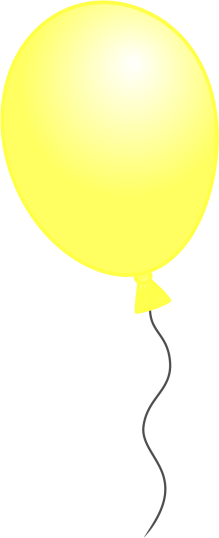 Скажи пожалуйста какого цвета шарики у Кати? (жёлтого)
А сколько у неё шариков? ( один или много)
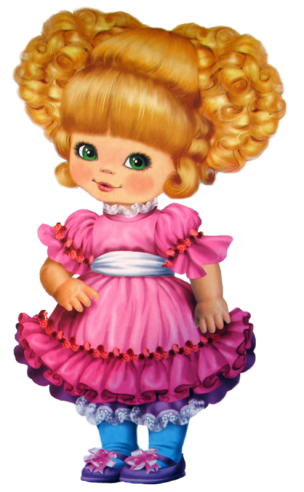 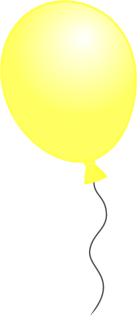 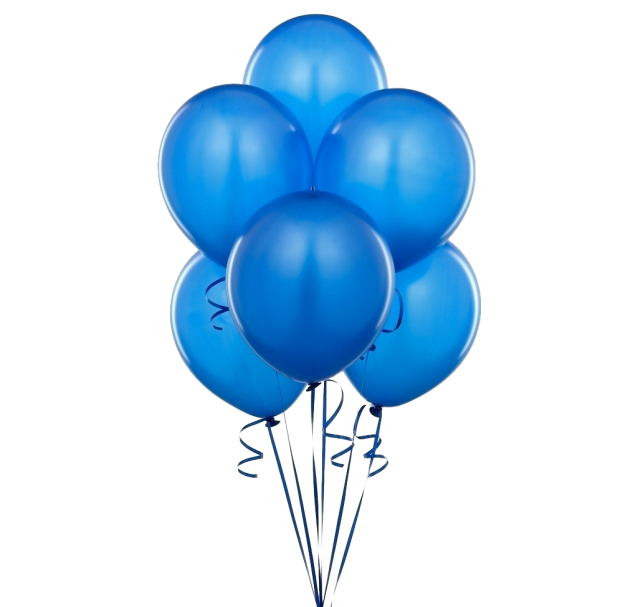 Скажи пожалуйста какого цвета шарики у Кати? (синего)
А сколько у неё шариков? ( один или много)
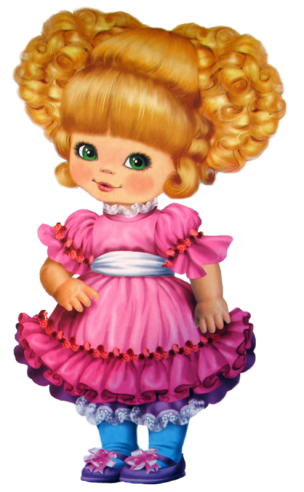 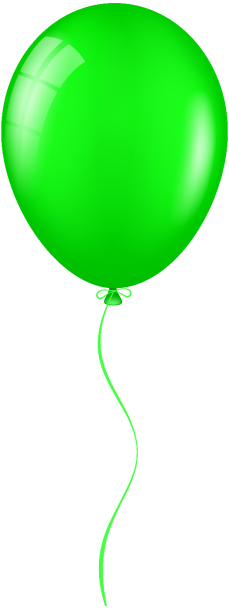 Скажи пожалуйста сколько шариков у Кати? ( один или много)
А какого он цвета? 
( зелёного)
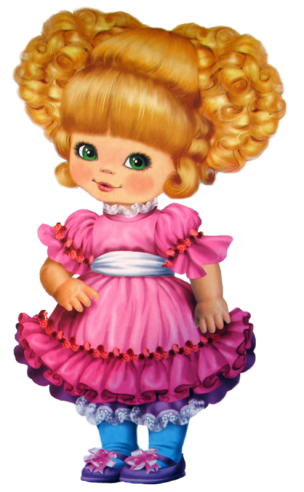 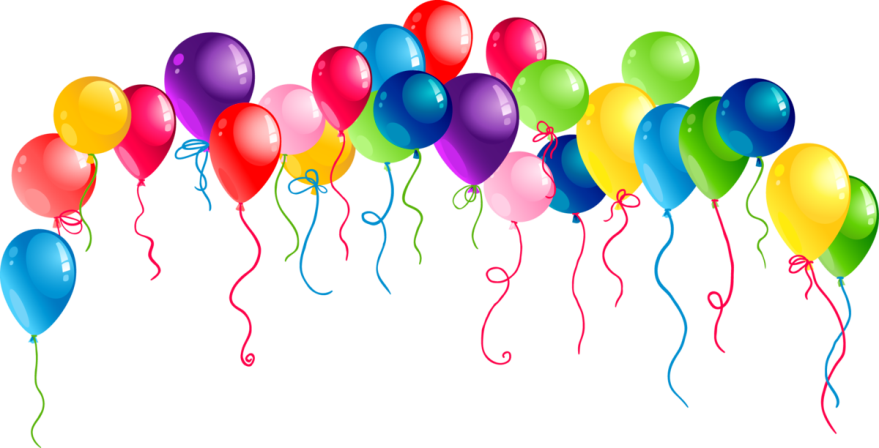 Молодец!